JavaScript
Занятие 11.
DOM.
[Speaker Notes: Этот шаблон можно использовать как начальный файл для представления учебных материалов группе слушателей.

Разделы
Для добавления разделов щелкните слайд правой кнопкой мыши. Разделы позволяют упорядочить слайды и организовать совместную работу нескольких авторов.

Заметки
Используйте раздел заметок для размещения заметок докладчика или дополнительных сведений для аудитории. Во время воспроизведения презентации эти заметки отображаются в представлении презентации. 
Обращайте внимание на размер шрифта (важно обеспечить различимость при ослабленном зрении, видеосъемке и чтении с экрана)

Сочетаемые цвета 
Обратите особое внимание на графики, диаграммы и надписи. 
Учтите, что печать будет выполняться в черно-белом режиме или в оттенках серого. Выполните пробную печать, чтобы убедиться в сохранении разницы между цветами при печати в черно-белом режиме или в оттенках серого.

Диаграммы, таблицы и графики
Не усложняйте восприятие: по возможности используйте согласованные, простые стили и цвета.
Снабдите все диаграммы и таблицы подписями.]
DOM
Окружение: DOM, BOM и JS
Сам по себе язык JavaScript не предусматривает работы с браузером.
Он вообще не знает про HTML. Но позволяет легко расширять себя новыми функциями и объектами.
На рисунке ниже схематически отображена структура, которая получается если посмотреть на совокупность браузерных объектов с «высоты птичьего полёта».












// открыть новое окно/вкладку с URL http://ya.ru 
window.open('http://ya.ru');
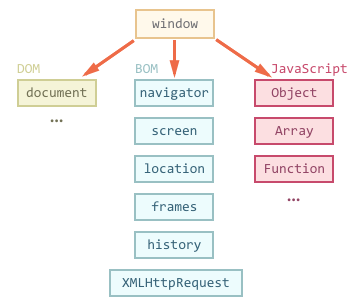 Как видно из рисунка, на вершине стоит window.
У этого объекта двоякая позиция – он с одной стороны является глобальным объектом в JavaScript, с другой – содержит свойства и методы для управления окном браузера, открытия новых окон, например:
[Speaker Notes: Дайте краткий обзор презентации. Опишите главную суть презентации и обоснуйте ее важность.
Представьте каждую из основных тем.
Чтобы предоставить слушателям ориентир, можно можете повторять этот обзорный слайд в ходе презентации, выделяя тему, которая будет обсуждаться далее.]
DOM
Объектная модель документа (DOM)
Глобальный объект document даёт возможность взаимодействовать с содержимым страницы.
Пример использования:
document.body.style.background = 'red';
alert( 'Элемент BODY стал красным, а сейчас обратно вернётся' );
document.body.style.background = '';

Он и громадное количество его свойств и методов описаны в стандарте W3C DOM.
По историческим причинам когда-то появилась первая версия стандарта DOM Level 1, затем придумали ещё свойства и методы, и появился DOM Level 2, на текущий момент поверх них добавили ещё DOM Level 3 и готовится DOM 4.
Современные браузеры также поддерживают некоторые возможности, которые не вошли в стандарты, но де-факто существуют давным-давно и отказываться от них никто не хочет. Их условно называют «DOM Level 0».
Также информацию по работе с элементами страницы можно найти в стандарте HTML 5.
[Speaker Notes: Дайте краткий обзор презентации. Опишите главную суть презентации и обоснуйте ее важность.
Представьте каждую из основных тем.
Чтобы предоставить слушателям ориентир, можно можете повторять этот обзорный слайд в ходе презентации, выделяя тему, которая будет обсуждаться далее.]
DOM
Объектная модель браузера (BOM)
BOM – это объекты для работы с чем угодно, кроме документа.
Например:
Объект navigator содержит общую информацию о браузере и операционной системе. Особенно примечательны два свойства: navigator.userAgent – содержит информацию о браузере и navigator.platform – содержит информацию о платформе, позволяет различать Windows/Linux/Mac и т.п.
Объект location содержит информацию о текущем URL страницы и позволяет перенаправить посетителя на новый URL.
Функции alert/confirm/prompt – тоже входят в BOM.

Пример использования:
alert( location.href ); // выведет текущий адрес
Большинство возможностей BOM стандартизированы в HTML 5, хотя различные браузеры и предоставляют зачастую что-то своё, в дополнение к стандарту.
[Speaker Notes: Дайте краткий обзор презентации. Опишите главную суть презентации и обоснуйте ее важность.
Представьте каждую из основных тем.
Чтобы предоставить слушателям ориентир, можно можете повторять этот обзорный слайд в ходе презентации, выделяя тему, которая будет обсуждаться далее.]
DOM
Дерево DOM
Основным инструментом работы и динамических изменений на странице является DOM (Document Object Model) – объектная модель, используемая для XML/HTML-документов.
Согласно DOM-модели, документ является иерархией, деревом. Каждый HTML-тег образует узел дерева с типом «элемент». Вложенные в него теги становятся дочерними узлами. Для представления текста создаются узлы с типом «текст».
DOM – это представление документа в виде дерева объектов, доступное для изменения через JavaScript.
Пример DOM
Построим, для начала, дерево DOM для следующего документа.
<!DOCTYPE HTML>
<html>
<head>
  <title>О лосях</title>
</head>
<body>
  Правда о лосях
</body>
</html>
[Speaker Notes: Дайте краткий обзор презентации. Опишите главную суть презентации и обоснуйте ее важность.
Представьте каждую из основных тем.
Чтобы предоставить слушателям ориентир, можно можете повторять этот обзорный слайд в ходе презентации, выделяя тему, которая будет обсуждаться далее.]
DOM
Его вид:












Обратите внимание на специальные символы в текстовых узлах:
перевод строки: ↵
пробел: ␣
Пробелы и переводы строки – это тоже текст, полноправные символы, которые учитываются в DOM.
В частности, в примере выше тег <html> содержит не только узлы-элементы <head> и <body>, но и #text (пробелы, переводы строки) между ними.
В этом дереве выделено два типа узлов.
1. Теги образуют узлы-элементы (element node). Естественным образом одни узлы вложены в другие. Структура дерева образована исключительно за счет них.
2. Текст внутри элементов образует текстовые узлы (text node), обозначенные как #text. Текстовый узел содержит исключительно строку текста и не может иметь потомков, то есть он всегда на самом нижнем уровне.
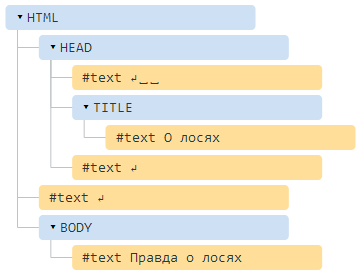 [Speaker Notes: Дайте краткий обзор презентации. Опишите главную суть презентации и обоснуйте ее важность.
Представьте каждую из основных тем.
Чтобы предоставить слушателям ориентир, можно можете повторять этот обзорный слайд в ходе презентации, выделяя тему, которая будет обсуждаться далее.]
DOM
Впрочем, как раз на самом верхнем уровне из этого правила есть исключения: пробелы до <head> по стандарту игнорируются, а любое содержимое после </body> не создаёт узла, браузер переносит его внутрь, в конец body.
В остальных случаях всё честно – если пробелы есть в документе, то они есть и в DOM, а если их убрать, то и в DOM их не будет, получится так:
<!DOCTYPE HTML>
<html><head><title>О лосях</title></head><body>Правда о лосях</body></html>
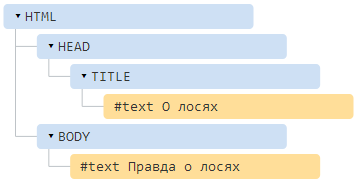 [Speaker Notes: Дайте краткий обзор презентации. Опишите главную суть презентации и обоснуйте ее важность.
Представьте каждую из основных тем.
Чтобы предоставить слушателям ориентир, можно можете повторять этот обзорный слайд в ходе презентации, выделяя тему, которая будет обсуждаться далее.]
DOM
Автоисправление
При чтении неверного HTML браузер автоматически корректирует его для показа и при построении DOM.
В частности, всегда будет верхний тег <html>. Даже если в тексте нет – в DOM он будет, браузер создаст его самостоятельно.
То же самое касается и тега <body>.
Например, если файл состоит из одного слова "Привет", то браузер автоматически обернёт его в <html> и <body>.
При генерации DOM браузер 
самостоятельно обрабатывает 
ошибки в документе, закрывает 
теги и так далее.
Такой документ:
<p>Привет 
<li>Мама 
<li>и 
<li>Папа
…Превратится вот во вполне 
респектабельный DOM, браузер 
сам закроет теги:
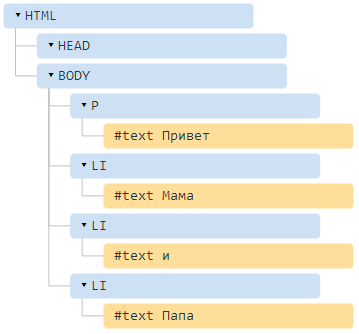 [Speaker Notes: Дайте краткий обзор презентации. Опишите главную суть презентации и обоснуйте ее важность.
Представьте каждую из основных тем.
Чтобы предоставить слушателям ориентир, можно можете повторять этот обзорный слайд в ходе презентации, выделяя тему, которая будет обсуждаться далее.]
DOM
Таблицы всегда содержат <tbody>
Важный «особый случай» при работе с DOM – таблицы. По стандарту DOM они обязаны иметь <tbody>, однако в HTML их можно написать без него. В этом случае браузер добавляет <tbody> самостоятельно.

Например, для такого HTML:
<table id="table">
  <tr><td>1</td></tr>
</table>
DOM-структура будет такой:



Появился <tbody>, как будто документ был таким:
<table>
  <tbody>
    <tr><td>1</td></tr>
  </tbody>
</table>
Важно знать об этом, иначе при работе с таблицами возможны сюрпризы.
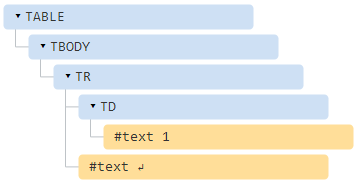 [Speaker Notes: Дайте краткий обзор презентации. Опишите главную суть презентации и обоснуйте ее важность.
Представьте каждую из основных тем.
Чтобы предоставить слушателям ориентир, можно можете повторять этот обзорный слайд в ходе презентации, выделяя тему, которая будет обсуждаться далее.]
DOM
Другие типы узлов
Дополним страницу новыми тегами 
и комментарием:

<!DOCTYPE HTML>
<html>
<body>
  Правда о лосях
  <ol>
    <li>Лось — животное хитрое</li>
    <!-- комментарий -->
    <li>...и коварное!</li>
  </ol>
</body>
</html>

В этом примере тегов уже больше, и даже 
появился узел нового типа – комментарий.
Казалось бы, зачем комментарий в DOM? На отображение-то он всё равно не влияет. Но так как он есть в HTML – обязан присутствовать в DOM-дереве.
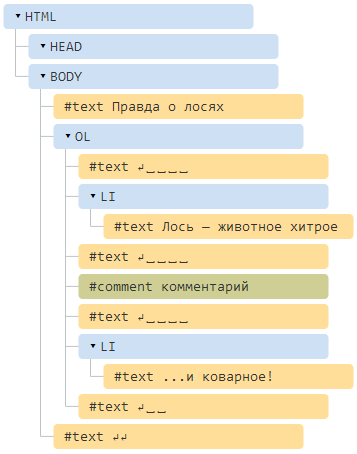 [Speaker Notes: Дайте краткий обзор презентации. Опишите главную суть презентации и обоснуйте ее важность.
Представьте каждую из основных тем.
Чтобы предоставить слушателям ориентир, можно можете повторять этот обзорный слайд в ходе презентации, выделяя тему, которая будет обсуждаться далее.]
DOM
Всё, что есть в HTML, находится и в DOM.
Даже директива <!DOCTYPE...>, которую мы ставим в начале HTML, тоже является DOM-узлом, и находится в дереве DOM непосредственно перед <html>. На иллюстрациях выше этот факт скрыт, поскольку мы с этим узлом работать не будем, он никогда не нужен.
Даже сам объект document, формально, является DOM-узлом, самым-самым корневым.
Всего различают 12 типов узлов, но на практике мы работаем с четырьмя из них:
Документ – точка входа в DOM.
Элементы – основные строительные блоки.
Текстовые узлы – содержат, собственно, текст.
Комментарии – иногда в них можно включить информацию, которая не будет показана, но доступна из JS.
[Speaker Notes: Дайте краткий обзор презентации. Опишите главную суть презентации и обоснуйте ее важность.
Представьте каждую из основных тем.
Чтобы предоставить слушателям ориентир, можно можете повторять этот обзорный слайд в ходе презентации, выделяя тему, которая будет обсуждаться далее.]
DOM
Возможности, которые дает DOM
Зачем, кроме красивых рисунков, нужна иерархическая модель DOM?
DOM нужен для того, чтобы манипулировать страницей – читать информацию из HTML, создавать и изменять элементы.
Узел HTML можно получить как document.documentElement, а BODY – как document.body.
Получив узел, мы можем что-то сделать с ним.
Например, можно поменять цвет BODY и вернуть обратно:
document.body.style.backgroundColor = 'red'; 
alert( 'Поменяли цвет BODY' ); 
document.body.style.backgroundColor = ''; 
alert( 'Сбросили цвет BODY' );

DOM предоставляет возможность делать со страницей всё, что угодно.
[Speaker Notes: Дайте краткий обзор презентации. Опишите главную суть презентации и обоснуйте ее важность.
Представьте каждую из основных тем.
Чтобы предоставить слушателям ориентир, можно можете повторять этот обзорный слайд в ходе презентации, выделяя тему, которая будет обсуждаться далее.]
DOM
Особенности IE8-
IE8- не генерирует текстовые узлы, если они состоят только из пробелов.
То есть, такие два документа дадут идентичный DOM:
<!DOCTYPE HTML>
<html><head><title>О лосях</title></head><body>Правда о лосях</body></html>
И такой:
<!DOCTYPE HTML>
<html>
<head>
  <title>О лосях</title>
</head>
<body>
  Правда о лосях
</body>
</html>

К счастью, свойства и методы DOM, которые мы пройдём далее, вполне позволяют писать код, который будет работать корректно во всех версиях браузеров. Так что знать об этом отличии надо, если вы хотите поддерживать старые IE, но проблем оно нам создавать не будет.
Эта, с позволения сказать, «оптимизация» не соответствует стандарту и IE9+ уже работает как нужно, то есть как описано ранее.
Но, по большому счёту, для нас это отличие должно быть без разницы, ведь при работе с DOM/HTML мы в любом случае не должны быть завязаны на то, есть пробел между тегами или его нет. Мало ли, сегодня он есть, а завтра решили переформатировать HTML и его не стало.
[Speaker Notes: Дайте краткий обзор презентации. Опишите главную суть презентации и обоснуйте ее важность.
Представьте каждую из основных тем.
Чтобы предоставить слушателям ориентир, можно можете повторять этот обзорный слайд в ходе презентации, выделяя тему, которая будет обсуждаться далее.]
DOM
Навигация по DOM-элементам
DOM позволяет делать что угодно с HTML-элементом и его содержимым, но для этого нужно сначала нужный элемент получить.
Так выглядят основные ссылки, по которым 
можно переходить между узлами DOM:
Доступ к DOM начинается с объекта document. Из него можно добраться до любых узлов.

Сверху documentElement и body
Самые верхние элементы дерева доступны напрямую из document.
<HTML> = document.documentElement Первая точка входа – document.documentElement. Это свойство ссылается на DOM-объект для тега <html>. 
<BODY> = document.body 
Вторая точка входа – document. body, который соответствует тегу <body>. В современных браузерах (кроме IE8-) также есть document.head – прямая ссылка на <head>
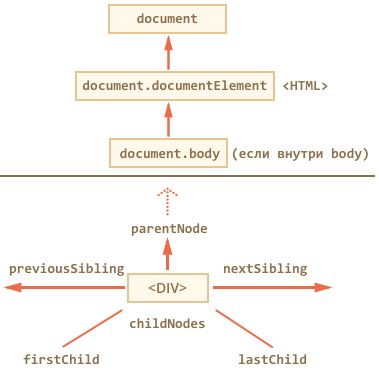 [Speaker Notes: Дайте краткий обзор презентации. Опишите главную суть презентации и обоснуйте ее важность.
Представьте каждую из основных тем.
Чтобы предоставить слушателям ориентир, можно можете повторять этот обзорный слайд в ходе презентации, выделяя тему, которая будет обсуждаться далее.]
DOM
Есть одна тонкость: document.body может быть равен null
Нельзя получить доступ к элементу, которого еще не существует в момент выполнения скрипта.
В частности, если скрипт находится в <head>, то в нём недоступен document.body.
Поэтому в следующем примере первый alert выведет null:
<!DOCTYPE HTML>
<html>
<head>
  <script>
    alert( "Из HEAD: " + document.body ); // null, body ещё нет
  </script>
</head>
<body>
  <script>
    alert( "Из BODY: " + document.body ); // body есть
  </script>
</body></html>
В DOM активно используется null
В мире DOM в качестве значения, обозначающего «нет такого элемента» или «узел не найден», используется не undefined, а null.
[Speaker Notes: Дайте краткий обзор презентации. Опишите главную суть презентации и обоснуйте ее важность.
Представьте каждую из основных тем.
Чтобы предоставить слушателям ориентир, можно можете повторять этот обзорный слайд в ходе презентации, выделяя тему, которая будет обсуждаться далее.]
DOM
Дети: childNodes, firstChild, lastChild
Псевдо-массив childNodes хранит все дочерние элементы, включая текстовые.
Пример ниже последовательно выведет дочерние элементы document.body:
<!DOCTYPE HTML>
<html>
<body>
  <div>Начало</div>
  <ul>
    <li>Информация</li>
  </ul>
  <div>Конец</div>
  <script>
    for (var i = 0; i < document.body.childNodes.length; i++) {
      alert( document.body.childNodes[i] ); // Text, DIV, Text, UL, ..., SCRIPT
    }
  </script>
  ...
</body>
</html>
Здесь и далее мы будем использовать два принципиально разных термина.
Дочерние элементы (или дети) – элементы, которые лежат непосредственно внутри данного. Например, внутри <HTML> обычно лежат <HEAD> и <BODY>.
Потомки – все элементы, которые лежат внутри данного, вместе с их детьми, детьми их детей и так далее. То есть, всё поддерево DOM.
Обратим внимание на маленькую деталь. Если запустить этот пример, то последним будет выведен элемент <script>. На самом-то деле в документе есть ещё текст (обозначенный троеточием), но на момент выполнения скрипта браузер ещё до него не дошёл.
Пробельный узел будет в итоговом документе, но его еще нет на момент выполнения скрипта.
[Speaker Notes: Дайте краткий обзор презентации. Опишите главную суть презентации и обоснуйте ее важность.
Представьте каждую из основных тем.
Чтобы предоставить слушателям ориентир, можно можете повторять этот обзорный слайд в ходе презентации, выделяя тему, которая будет обсуждаться далее.]
DOM
Список детей – только для чтения!
Скажем больше – все навигационные свойства, которые перечислены ниже – только для чтения. Нельзя просто заменить элемент присвоением 
childNodes[i] = ....
Изменение DOM осуществляется другими методами, которые мы рассмотрим далее, все навигационные ссылки при этом обновляются автоматически.

Свойства firstChild и lastChild обеспечивают быстрый доступ к первому и последнему элементу.
При наличии дочерних узлов всегда верно:
elem.childNodes[0] === elem.firstChild 
elem.childNodes[elem.childNodes.length - 1] === elem.lastChild
[Speaker Notes: Дайте краткий обзор презентации. Опишите главную суть презентации и обоснуйте ее важность.
Представьте каждую из основных тем.
Чтобы предоставить слушателям ориентир, можно можете повторять этот обзорный слайд в ходе презентации, выделяя тему, которая будет обсуждаться далее.]
DOM
Коллекции – не массивы
DOM-коллекции, такие как childNodes и другие, которые мы увидим далее, не являются JavaScript-массивами.
В них нет методов массивов, таких как forEach, map, push, pop и других.
var elems = document.documentElement.childNodes;
elems.forEach(function(elem) { // нет такого метода!
  /* ... */
});
Именно поэтому childNodes и называют «коллекция» или «псевдомассив».
Можно для перебора коллекции использовать обычный цикл 
for(var i=0; i<elems.length; i++) ... 
Но что делать, если уж очень хочется воспользоваться методами массива?
Это возможно, основных варианта два:
1. Применить метод массива через call/apply:
    var elems = document.documentElement.childNodes;

    [].forEach.call(elems, function(elem) {
      alert( elem ); // HEAD, текст, BODY
    });
[Speaker Notes: Дайте краткий обзор презентации. Опишите главную суть презентации и обоснуйте ее важность.
Представьте каждую из основных тем.
Чтобы предоставить слушателям ориентир, можно можете повторять этот обзорный слайд в ходе презентации, выделяя тему, которая будет обсуждаться далее.]
DOM
2. При помощи Array.prototype.slice сделать из коллекции массив.
Обычно вызов arr.slice(a, b) делает новый массив и копирует туда элементы arr с индексами от a до b-1 включительно. Если же вызвать его без аргументов arr.slice(), то он делает новый массив и копирует туда все элементы arr.
Это работает и для коллекции:
var elems = document.documentElement.childNodes;
elems = Array.prototype.slice.call(elems); // теперь elems - массив

elems.forEach(function(elem) {
  alert( elem.tagName ); // HEAD, текст, BODY
});
[Speaker Notes: Дайте краткий обзор презентации. Опишите главную суть презентации и обоснуйте ее важность.
Представьте каждую из основных тем.
Чтобы предоставить слушателям ориентир, можно можете повторять этот обзорный слайд в ходе презентации, выделяя тему, которая будет обсуждаться далее.]
DOM
Нельзя перебирать коллекцию через for..in
Ранее мы говорили, что не рекомендуется использовать для перебора массива цикл for..in.
Коллекции – наглядный пример, почему нельзя. Они похожи на массивы, но у них есть свои свойства и методы, которых в массивах нет.
К примеру, код ниже должен перебрать все дочерние элементы <html>. Их, естественно, два: <head> и <body>. Максимум, три, если взять ещё и текст между ними.
Но в примере ниже alert сработает не три, а целых 5 раз!
var elems = document.documentElement.childNodes; 
for (var key in elems) { 
  alert( key ); // 0, 1, 2, length, item 
}
Цикл for..in выведет не только ожидаемые индексы 0, 1, 2, по которым лежат узлы в коллекции, но и свойство length (в коллекции оно enumerable), а также функцию item(n) – она никогда не используется, возвращает n-й элемент коллекции, проще обратиться по индексу [n].
В реальном коде нам нужны только элементы, мы же будем работать с ними, а служебные свойства – не нужны. Поэтому желательно использовать 
for(var i=0; i<elems.length; i++).
[Speaker Notes: Дайте краткий обзор презентации. Опишите главную суть презентации и обоснуйте ее важность.
Представьте каждую из основных тем.
Чтобы предоставить слушателям ориентир, можно можете повторять этот обзорный слайд в ходе презентации, выделяя тему, которая будет обсуждаться далее.]
DOM
Соседи и родитель
Доступ к элементам слева и справа данного можно получить по ссылкам previousSibling / nextSibling.
Родитель доступен через parentNode. Если долго идти от одного элемента к другому, то рано или поздно дойдёшь до корня DOM, то есть до document.documentElement, а затем и document.
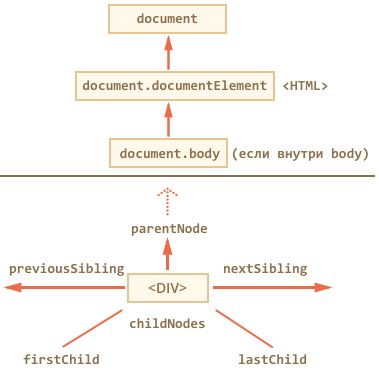 [Speaker Notes: Дайте краткий обзор презентации. Опишите главную суть презентации и обоснуйте ее важность.
Представьте каждую из основных тем.
Чтобы предоставить слушателям ориентир, можно можете повторять этот обзорный слайд в ходе презентации, выделяя тему, которая будет обсуждаться далее.]
DOM
Навигация только по элементам
Навигационные ссылки, описанные выше, равно касаются всех узлов в документе. В частности, в childNodes сосуществуют и текстовые узлы и узлы-элементы и узлы-комментарии, если есть.
Но для большинства задач текстовые узлы нам не интересны.
Поэтому посмотрим на дополнительный набор ссылок, которые их не учитывают:
Эти ссылки похожи на те, что раньше, только в ряде мест стоит слово Element:
children – только дочерние узлы-элементы, то есть соответствующие тегам.
firstElementChild, lastElementChild – соответственно, первый и последний дети-элементы.
previousElementSibling, nextElementSibling – соседи-элементы.
parentElement – родитель-элемент.
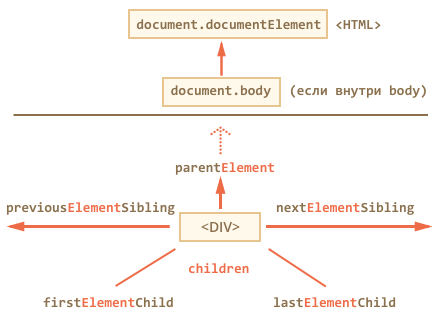 [Speaker Notes: Дайте краткий обзор презентации. Опишите главную суть презентации и обоснуйте ее важность.
Представьте каждую из основных тем.
Чтобы предоставить слушателям ориентир, можно можете повторять этот обзорный слайд в ходе презентации, выделяя тему, которая будет обсуждаться далее.]
DOM
Зачем parentElement? Неужели бывают родители не-элементы?
Свойство elem.parentNode возвращает родитель элемента.
Оно всегда равно parentElement, кроме одного исключения:
alert( document.documentElement.parentNode ); // document 
alert( document.documentElement.parentElement ); // null
Иногда это имеет значение, если хочется перебрать всех предков и вызвать какой-то метод, а на документе его нет.
[Speaker Notes: Дайте краткий обзор презентации. Опишите главную суть презентации и обоснуйте ее важность.
Представьте каждую из основных тем.
Чтобы предоставить слушателям ориентир, можно можете повторять этот обзорный слайд в ходе презентации, выделяя тему, которая будет обсуждаться далее.]
DOM
Модифицируем предыдущий пример, применив children вместо childNodes.
Теперь он будет выводить не все узлы, а только узлы-элементы:

<!DOCTYPE HTML>
<html>
<body>
  <div>Начало</div>
  <ul>
    <li>Информация</li>
  </ul>
  <div>Конец</div>
  <script>
    for (var i = 0; i < document.body.children.length; i++) {
      alert( document.body.children[i] ); // DIV, UL, DIV, SCRIPT
    }
  </script>
  ...
</body>
</html>
Всегда верны равенства:
elem.firstElementChild === elem.children[0]
elem.lastElementChild === elem.children[elem.children.length - 1]
[Speaker Notes: Дайте краткий обзор презентации. Опишите главную суть презентации и обоснуйте ее важность.
Представьте каждую из основных тем.
Чтобы предоставить слушателям ориентир, можно можете повторять этот обзорный слайд в ходе презентации, выделяя тему, которая будет обсуждаться далее.]
DOM
В IE8- поддерживается только children
Других навигационных свойств в этих браузерах нет. Впрочем, как мы увидим далее, можно легко сделать полифилл, и они, всё же, будут.

В IE8- в children присутствуют узлы-комментарии
С точки зрения стандарта это ошибка, но IE8- также включает в children узлы, соответствующие HTML-комментариям.
Это может привести к сюрпризам при использовании свойства children, поэтому HTML-комментарии либо убирают либо используют фреймворк, к примеру, jQuery, который даёт свои методы перебора и отфильтрует их.
[Speaker Notes: Дайте краткий обзор презентации. Опишите главную суть презентации и обоснуйте ее важность.
Представьте каждую из основных тем.
Чтобы предоставить слушателям ориентир, можно можете повторять этот обзорный слайд в ходе презентации, выделяя тему, которая будет обсуждаться далее.]
DOM
Особые ссылки для таблиц
У конкретных элементов DOM могут быть свои дополнительные ссылки для большего удобства навигации.
Здесь мы рассмотрим таблицу, так как это важный частный случай и просто для примера.
В списке ниже выделены наиболее полезные:
TABLE 
table.rows – коллекция строк TR таблицы.
table.caption/tHead/tFoot – ссылки на элементы таблицы CAPTION, THEAD, TFOOT.
table.tBodies – коллекция элементов таблицы TBODY, по спецификации их может быть несколько.
THEAD/TFOOT/TBODY 
tbody.rows – коллекция строк TR секции.
TR 
tr.cells – коллекция ячеек TD/TH
tr.sectionRowIndex – номер строки в текущей секции THEAD/TBODY
tr.rowIndex – номер строки в таблице
TD/TH 
td.cellIndex – номер ячейки в строке
[Speaker Notes: Дайте краткий обзор презентации. Опишите главную суть презентации и обоснуйте ее важность.
Представьте каждую из основных тем.
Чтобы предоставить слушателям ориентир, можно можете повторять этот обзорный слайд в ходе презентации, выделяя тему, которая будет обсуждаться далее.]
DOM
Пример использования:
<table>
  <tr>
    <td>один</td> <td>два</td>
  </tr>
  <tr>
    <td>три</td>  <td>четыре</td>
  </tr>
</table>
<script>
var table = document.body.children[0];
alert( table.rows[0].cells[0].innerHTML ) // "один"
</script>
Спецификация: HTML5: tabular data.
Даже если эти свойства не нужны вам прямо сейчас, имейте их в виду на будущее, когда понадобится пройтись по таблице.
Конечно же, таблицы – не исключение.
Аналогичные полезные свойства есть у HTML-форм, они позволяют из формы получить все её элементы, а из них – в свою очередь, форму. Мы рассмотрим их позже.
[Speaker Notes: Дайте краткий обзор презентации. Опишите главную суть презентации и обоснуйте ее важность.
Представьте каждую из основных тем.
Чтобы предоставить слушателям ориентир, можно можете повторять этот обзорный слайд в ходе презентации, выделяя тему, которая будет обсуждаться далее.]
DOM
Поиск: getElement* и querySelector* и не только
Прямая навигация от родителя к потомку удобна,если элементы рядом. А если нет?
Как достать произвольный элемент откуда-то из глубины документа?
Для этого в DOM есть дополнительные методы поиска.
document.getElementById или просто id
Если элементу назначен специальный атрибут id, то можно получить его прямо по переменной с именем из значения id.
Например:
<div id="content-holder">
  <div id="content">Элемент</div>
</div>
<script>
  alert( content ); // DOM-элемент
  alert( window['content-holder'] ); // в имени дефис, поэтому через [...]
</script>

Это поведение соответствует стандарту. Оно существует, в первую очередь, для совместимости, как осколок далёкого прошлого и не очень приветствуется, поскольку использует глобальные переменные. Браузер пытается помочь нам, смешивая пространства имён JS и DOM, но при этом возможны конфликты.
[Speaker Notes: Дайте краткий обзор презентации. Опишите главную суть презентации и обоснуйте ее важность.
Представьте каждую из основных тем.
Чтобы предоставить слушателям ориентир, можно можете повторять этот обзорный слайд в ходе презентации, выделяя тему, которая будет обсуждаться далее.]
DOM
Более правильной и общепринятой практикой является доступ к элементу вызовом 
document.getElementById("идентификатор").

Например:
<div id="content">Выделим этот элемент</div>
<script>
  var elem = document.getElementById('content');
  elem.style.background = 'red';
  alert( elem == content ); // true
  content.style.background = ""; // один и тот же элемент
</script>

Должен остаться только один
По стандарту значение id должно быть уникально, то есть в документе может быть только один элемент с данным id. И именно он будет возвращён.
Если в документе есть несколько элементов с уникальным id, то поведение неопределено. То есть, нет гарантии, что браузер вернёт именно первый или последний – вернёт случайным образом.
Поэтому стараются следовать правилу уникальности id.
[Speaker Notes: Дайте краткий обзор презентации. Опишите главную суть презентации и обоснуйте ее важность.
Представьте каждую из основных тем.
Чтобы предоставить слушателям ориентир, можно можете повторять этот обзорный слайд в ходе презентации, выделяя тему, которая будет обсуждаться далее.]
DOM
getElementsByTagName
Метод elem.getElementsByTagName(tag) ищет все элементы с заданным тегом tag внутри элемента elem и возвращает их в виде списка.
Регистр тега не имеет значения.
Например:
// получить все div-элементы 
var elements = document.getElementsByTagName('div');
Обратим внимание: в отличие от getElementById, который существует только в контексте document, метод getElementsByTagName может искать внутри любого элемента.

Не забываем про букву "s"!
Одна из самых частых ошибок начинающих (впрочем, иногда и не только) – это забыть букву "s", то есть пробовать вызывать метод getElementByTagName вместо getElementsByTagName.
Буква "s" не нужна там, где элемент только один, то есть в getElementById, в остальных методах она обязательна.

Например, найдём все элементы input внутри таблицы:
[Speaker Notes: Дайте краткий обзор презентации. Опишите главную суть презентации и обоснуйте ее важность.
Представьте каждую из основных тем.
Чтобы предоставить слушателям ориентир, можно можете повторять этот обзорный слайд в ходе презентации, выделяя тему, которая будет обсуждаться далее.]
DOM
<table id="age-table">
  <tr>    <td>Ваш возраст:</td>
    <td>
      <label>
       <input type="radio" name="age" value="young" checked> младше 18
      </label>
      <label>
       <input type="radio" name="age" value="mature"> от 18 до 50
      </label>
      <label>
       <input type="radio" name="age" value="senior"> старше 60
      </label>
    </td>  </tr>
</table>
<script>
  var tableElem = document.getElementById('age-table');
  var elements = tableElem.getElementsByTagName('input');
  for (var i = 0; i < elements.length; i++) {
    var input = elements[i];
    alert( input.value + ': ' + input.checked );
  }
</script>
[Speaker Notes: Дайте краткий обзор презентации. Опишите главную суть презентации и обоснуйте ее важность.
Представьте каждую из основных тем.
Чтобы предоставить слушателям ориентир, можно можете повторять этот обзорный слайд в ходе презентации, выделяя тему, которая будет обсуждаться далее.]
DOM
Можно получить всех потомков, передав звездочку '*' вместо тега:
// получить все элементы документа
document.getElementsByTagName('*');
// получить всех потомков элемента elem:
elem.getElementsByTagName('*');

Возвращается коллекция, а не элемент
Еще одна ошибка – это код вида:
// не работает 
document.getElementsByTagName('input').value = 5;
То есть, вместо элемента присваивают значение коллекции. Работать такое не будет.
Коллекцию нужно или перебрать в цикле или получить элемент по номеру и уже ему присваивать value, например так:
// работает 
document.getElementsByTagName('input')[0].value = 5;
[Speaker Notes: Дайте краткий обзор презентации. Опишите главную суть презентации и обоснуйте ее важность.
Представьте каждую из основных тем.
Чтобы предоставить слушателям ориентир, можно можете повторять этот обзорный слайд в ходе презентации, выделяя тему, которая будет обсуждаться далее.]
DOM
document.getElementsByName
Вызов document.getElementsByName(name) позволяет получить все элементы с данным атрибутом name.
Например, все элементы с именем age:
var elems = document.getElementsByName('age');
До появления стандарта HTML5 этот метод возвращал только те элементы, в которых предусмотрена поддержка атрибута name, в частности: iframe, a, input и другими. В современных браузерах (IE10+) тег не имеет значения.
Используется этот метод весьма редко.
[Speaker Notes: Дайте краткий обзор презентации. Опишите главную суть презентации и обоснуйте ее важность.
Представьте каждую из основных тем.
Чтобы предоставить слушателям ориентир, можно можете повторять этот обзорный слайд в ходе презентации, выделяя тему, которая будет обсуждаться далее.]
DOM
getElementsByClassName
Вызов elem.getElementsByClassName(className) возвращает коллекцию элементов с классом className. Находит элемент и в том случае, если у него несколько классов, а искомый – один из них.
Поддерживается всеми современными браузерами, кроме IE8-.
Например:
<div class="article">Статья</div>
<div class="long article">Длинная статья</div>
<script>
  var articles = document.getElementsByClassName('article');
  alert( articles.length ); // 2, найдёт оба элемента
</script>
Как и getElementsByTagName, этот метод может быть вызван и в контексте DOM-элемента, и в контексте документа.
[Speaker Notes: Дайте краткий обзор презентации. Опишите главную суть презентации и обоснуйте ее важность.
Представьте каждую из основных тем.
Чтобы предоставить слушателям ориентир, можно можете повторять этот обзорный слайд в ходе презентации, выделяя тему, которая будет обсуждаться далее.]
DOM
querySelectorAll
Вызов elem.querySelectorAll(css) возвращает все элементы внутри elem, удовлетворяющие CSS-селектору css.
Это один из самых часто используемых и полезных методов при работе с DOM.
Он есть во всех современных браузерах, включая IE8+ (в режиме соответствия стандарту).
<ul>
  <li>Этот</li>
  <li>тест</li>
</ul>
<ul>
  <li>полностью</li>
  <li>пройден</li>
</ul>
<script>
  var elements = document.querySelectorAll('ul > li:last-child');
  for (var i = 0; i < elements.length; i++) {
    alert( elements[i].innerHTML ); // "тест", "пройден"
  }
</script>
Следующий запрос получает все элементы LI, которые являются последними потомками в UL:
Псевдо-класс тоже работает
Псевдо-классы в CSS-селекторе, в частности :hover и :active, также поддерживаются. Например, document.querySelectorAll(':hover') вернёт список, в порядке вложенности, из текущих элементов под курсором мыши.
[Speaker Notes: Дайте краткий обзор презентации. Опишите главную суть презентации и обоснуйте ее важность.
Представьте каждую из основных тем.
Чтобы предоставить слушателям ориентир, можно можете повторять этот обзорный слайд в ходе презентации, выделяя тему, которая будет обсуждаться далее.]
DOM
querySelector
Вызов elem.querySelector(css) возвращает не все, а только первый элемент, соответствующий CSS-селектору css.
Иначе говоря, результат – такой же, как и при elem.querySelectorAll(css)[0], но в последнем вызове сначала ищутся все элементы, а потом берётся первый, а в elem.querySelector(css) ищется только первый, то есть он эффективнее.
Этот метод часто используется, когда мы заведомо знаем, что подходящий элемент только один, и хотим получить в переменную сразу его.
[Speaker Notes: Дайте краткий обзор презентации. Опишите главную суть презентации и обоснуйте ее важность.
Представьте каждую из основных тем.
Чтобы предоставить слушателям ориентир, можно можете повторять этот обзорный слайд в ходе презентации, выделяя тему, которая будет обсуждаться далее.]
DOM
matches
Предыдущие методы искали по DOM.
Метод elem.matches(css) ничего не ищет, а проверяет, удовлетворяет ли elem селектору css. Он возвращает true либо false.
Не поддерживается в IE8-.
Этот метод бывает полезным, когда мы перебираем элементы (в массиве или по обычным навигационным ссылкам) и пытаемся отфильтровать те из них, которые нам интересны.
Ранее в спецификации он назывался matchesSelector, и большинство браузеров поддерживают его под этим старым именем, либо с префиксами ms/moz/webkit.
Например:
<a href="http://example.com/file.zip">...</a>
<a href="http://ya.ru">...</a>
<script>
  var elems = document.body.children;
  for (var i = 0; i < elems.length; i++) {
    if (elems[i].matches('a[href$="zip"]')) {
      alert( "Ссылка на архив: " + elems[i].href );
    }
  }
</script>
[Speaker Notes: Дайте краткий обзор презентации. Опишите главную суть презентации и обоснуйте ее важность.
Представьте каждую из основных тем.
Чтобы предоставить слушателям ориентир, можно можете повторять этот обзорный слайд в ходе презентации, выделяя тему, которая будет обсуждаться далее.]
DOM
closest
Метод elem.closest(css) ищет ближайший элемент выше по иерархии DOM, подходящий под CSS-селектор css. Сам элемент тоже включается в поиск.
Иначе говоря, метод closest бежит от текущего элемента вверх по цепочке родителей и проверяет, подходит ли элемент под указанный CSS-селектор. Если подходит – останавливается и возвращает его.
Он самый новый из методов, рассмотренных в этой главе, поэтому старые браузеры его слабо поддерживают. Это, конечно, легко поправимо, как мы увидим позже.
Пример использования (браузер должен поддерживать closest):
<script>
  var numberSpan = document.querySelector('.num');
  // ближайший элемент сверху подходящий под селектор li
  alert(numberSpan.closest('li').className) // subchapter

  // ближайший элемент сверху подходящий под селектор .chapter
  alert(numberSpan.closest('.chapter').tagName) // LI

  // ближайший элемент сверху, подходящий под селектор span
  // это сам numberSpan, так как поиск включает в себя сам элемент
  alert(numberSpan.closest('span') === numberSpan) // true
</script>
[Speaker Notes: Дайте краткий обзор презентации. Опишите главную суть презентации и обоснуйте ее важность.
Представьте каждую из основных тем.
Чтобы предоставить слушателям ориентир, можно можете повторять этот обзорный слайд в ходе презентации, выделяя тему, которая будет обсуждаться далее.]
DOM
<ul>
  <li class="chapter">Глава I
    <ul>
      <li class="subchapter">Глава <span class="num">1.1</span></li>
      <li class="subchapter">Глава <span class="num">1.2</span></li>
    </ul>
  </li>
</ul>
<script>
  var numberSpan = document.querySelector('.num');
  // ближайший элемент сверху подходящий под селектор li
  alert(numberSpan.closest('li').className) // subchapter

  // ближайший элемент сверху подходящий под селектор .chapter
  alert(numberSpan.closest('.chapter').tagName) // LI

  // ближайший элемент сверху, подходящий под селектор span
  // это сам numberSpan, так как поиск включает в себя сам элемент
  alert(numberSpan.closest('span') === numberSpan) // true
</script>
[Speaker Notes: Дайте краткий обзор презентации. Опишите главную суть презентации и обоснуйте ее важность.
Представьте каждую из основных тем.
Чтобы предоставить слушателям ориентир, можно можете повторять этот обзорный слайд в ходе презентации, выделяя тему, которая будет обсуждаться далее.]
DOM
XPath в современных браузерах
Для полноты картины рассмотрим ещё один способ поиска, который обычно используется в XML. Это язык запросов XPath.
Он очень мощный, во многом мощнее CSS, но сложнее. Например, запрос для поиска элементов H2, содержащих текст "XPath", будет выглядеть так: //h2[contains(., "XPath")].
Все современные браузеры, кроме IE, поддерживают XPath с синтаксисом, близким к описанному в MDN.
Найдем заголовки с текстом XPath в текущем документе:
var result = document.evaluate("//h2[contains(., 'XPath')]", document.documentElement, null,
  XPathResult.ORDERED_NODE_SNAPSHOT_TYPE, null);

for (var i = 0; i < result.snapshotLength; i++) {
  alert( result.snapshotItem(i).outerHTML );
}
IE тоже поддерживает XPath, но эта поддержка не соответствует стандарту и работает только для XML-документов, например, полученных с помощью XMLHTTPRequest (AJAX). Для обычных же HTML-документов XPath в IE не поддерживается.
Так как XPath сложнее и длиннее CSS, то используют его очень редко.
[Speaker Notes: Дайте краткий обзор презентации. Опишите главную суть презентации и обоснуйте ее важность.
Представьте каждую из основных тем.
Чтобы предоставить слушателям ориентир, можно можете повторять этот обзорный слайд в ходе презентации, выделяя тему, которая будет обсуждаться далее.]
DOM
Итого
Есть 6 основных методов поиска элементов DOM:








Практика показывает, что в 95% ситуаций достаточно querySelector/querySelectorAll. Хотя более специализированные методы getElement* работают чуть быстрее, но разница в миллисекунду-другую редко играет роль.
Кроме того:
Есть метод elem.matches(css), который проверяет, удовлетворяет ли элемент CSS-селектору. Он поддерживается большинством браузеров в префиксной форме (ms, moz, webkit).
Метод elem.closest(css) ищет ближайший элемент выше по иерархии DOM, подходящий под CSS-селектор css. Сам элемент тоже включается в поиск.
Язык запросов XPath поддерживается большинством браузеров, кроме IE, даже 9-й версии, но querySelector удобнее. Поэтому XPath используется редко.
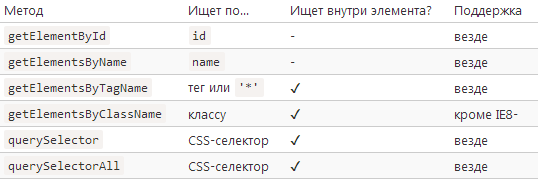 [Speaker Notes: Дайте краткий обзор презентации. Опишите главную суть презентации и обоснуйте ее важность.
Представьте каждую из основных тем.
Чтобы предоставить слушателям ориентир, можно можете повторять этот обзорный слайд в ходе презентации, выделяя тему, которая будет обсуждаться далее.]
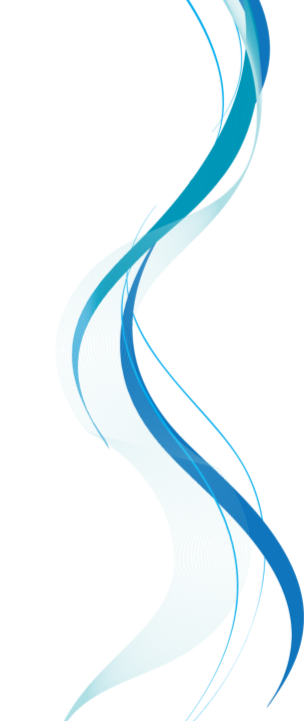 Домашнее задание 1
Написать JavaScript программы (для файла JS11example.html):
1. Настроить вывод результатов В ПОСЛЕДНИЙ DIV на странице. Именно так, как сказано. Все последующие результаты выводить туда.
2. Найти в приложенном примере все названия мировых компаний и вывести их в нумерованный список
3. Из списка режиссера и «в ролях» получить все имена с фамилиями и создать select со списком людей.
4. Из списка с подпунктами собрать всё содержимое элементов <li> и вывести их в абзац через запятую.
5. Из формы получить все значения value и тексты инпутов и создать объект OC со свойствами из value и значениями из текстов. Вывести в таблицу свойства и значения объекта.
6. Собрать в абзац все теги, дочерние к BODY, перечислить их через запятую.
7. Собрать в span все родительские к элементу «Подпункт 2.2.1.»